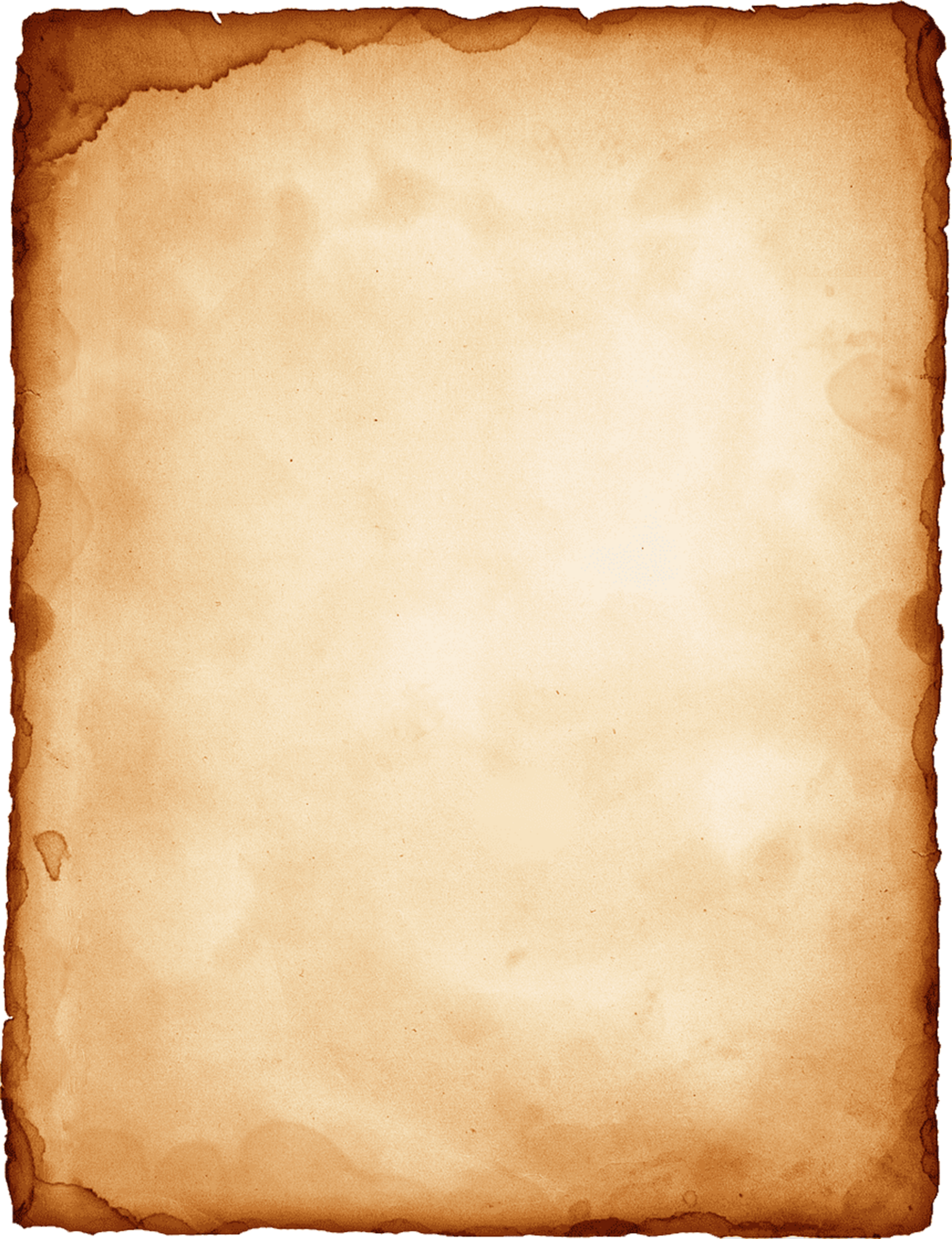 Hendrik Witbooi:
Distribution required
God from Heaven has now broken the treaty.
Focused on Hendrik Witbooi, the documentary follows the intrinsic stringency of colonialism which began with the Dutch annexation of the Cape peninsula and peaking with the German genocide in present day Namibia in 1904/5.
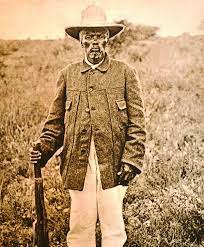 Berlin sent 3 men and 21 soldiers to their “newly acquired” colony, which was one and a half times larger in size than the entire German Empire, with the order to take control of the territory by offering so called “protection treaties” to local leaders which many of them agreed to sign. Hendrik Witbooi who profoundly refused to sign a treaty with the Germans, extensively warned the local chieftains in his letters of the potential consequences and became the main target of the Germans. 
The Germans constantly reinforced their troops, managed to defeat the Witbooi Nama in a decisive battle in the Naukluft Mountains in 1894 and forced Hendrik Witbooi to enter a “protection treaty”.
The following 10 years Witbooi fulfilled all his obligations under the treaty he had signed with the Germans. However, after having experienced the atrocities, the Germans committed on the Herero nations in 1904, the 74-year-old Hendrik Witbooi refuted his obligations under the “protection treaty”, took up his arms again and started a guerrilla war against the Germans.
He died on 29 October 1905 from a German bullet. The 3 men and 21 soldiers, who had arrived in 1884, have been reinforced to up to 15,000 German soldiers in 1904 to execute the genocide on the Herero and Nama nations which ended up costing more than 70,000 Indigenous people their lives.
The film includes various scenes of re-enactment supported and conducted by the “Gibeon riders” and members of the Witbooi community.
Hendrik Witbooi (*ca. 1830, † 29 Oct 1905), is one of the most important native leaders against German colonial oppression in Southern Africa at the end of the 19th century.
His exchange of letters with other chieftains, with his German antagonists, as well as his diary entries have been preserved as the so called “Witbooi Papers” which illustrate his mindset and reasons for action. They have been awarded the prestigious status of being listed on “UNESCO’s international inventory of the most important documentary heritage for humanity.
Hendrik Witbooi was a descendant of the Khoikhoi people who were forced off their green pastures at the Cape peninsula and robbed of their vast cattle herds by European settlers after the Dutch, under Jan van Riebeeck, had arrived in Southern Africa in 1652. The Khoikhoi formed extended family clans, the so called Oorlam/ Nama who were coerced to trek northwards into the arid lands north of the Orange River. One of these Nama groups were the Witboois who settled in Gibeon in 1863 in the south of present-day Namibia. 
When Hendrik Witbooi was in his mid-fifties, living in the arid lands of the south in present- day Namibia, he pursued his vision to continue the trek his grandfather could not complete, to lead his people to fertile pastures. However, in his northern neighborhood he encountered the Bantu nations of the Herero with a population of around 80,000 people who blocked his intentions to continue the trek. This led to frequent conflicts. At the same time as Hendrik Witbooi took over the leadership of his people, the German Empire had been granted “German Southwest Africa” as their colony by the European colonial powers at the Berlin Africa conference in 1884.
Namib Film guy@namibfilms.comwww.namibfilms.com
Author & Director: Alexander Honisch